Марина Ивановна Цветаева
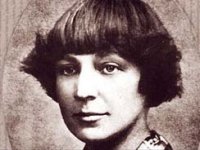 Родилась в Москве 8 октября 1892г.
Красною кистью рябина зажглась. Падали листья, я родилась.
Родители поэтессы.
Марина в детстве.
Любимая Москва.
Жила трудно и сложно и не искала покоя.
Наследие поэтессы велико : это лирика, 17 поэм, 8 стихотворных драм и проза.